The Dewey Decimal Classification System
By Lori  Applegate
Who was Melvil Dewey?
Melvil Dewey 

Was a librarian who created the Dewey Decimal Classification System in 1873 when he was 22 years old, and published it in 1876.

Dewey believed that if libraries used one system to organize their books then people could find their books in any library.

Dewey’s system organized books into subject categories instead of alphabetical in the non-fiction.  Now books could be placed on the shelves with other books that are about the same subject.

Mr. Dewey helped to establish the very first school for librarians at Columbia University.

Mr. Dewey helped to establish the American Library Association, which is a very important organization for libraries all over the United States. 

Mr. Dewey passed away when he was 80 years old in 1931.
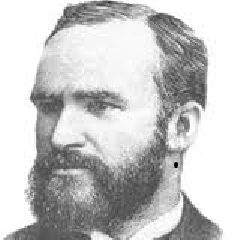 Definition of the Dewey Decimal Classification System
Dewey Decimal Classification System Definition: 

Is a system to organize books, and other materials, on the library shelves, so that we can find them.

Each book, or other item, has a call number which is the books address for locating it on the shelf.  

The call number is located on the books spine.  

The Dewey Decimal Classification System has 10 main classes for organizing books and other library items.
10 Main Classes of the Dewey Decimal Classification System
The Ten major headings in DDC are:
000 Generalities
100 Philosophy and Psychology
200 Religion
300 Social sciences
400 Language
500 Natural sciences & mathematics
600 Technology (Applied sciences)
700 The Arts
800 Literature & rhetoric
900 Geography & history
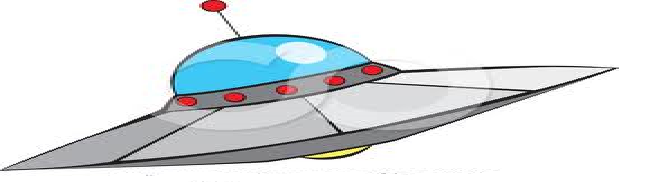 000 – Generalities
001.9 		Weird Stuff like Bigfoot, Loch Ness Monster & UFO’s
004		Computers & The Internet
027		Libraries
030		Guinness Book of World Records
031		World Almanac
060		Museums
070		Newspapers
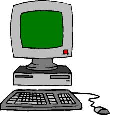 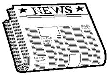 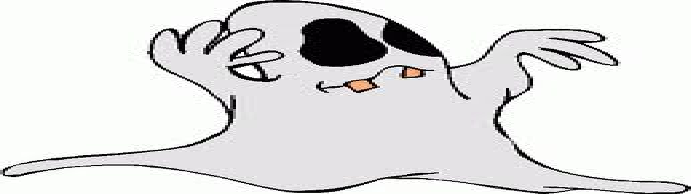 100 – Philosophy Psychology & Unexplained Phenomena
133.1 	Ghost
133.4 	Witchcraft
133.5 	Astrology
152.1 	Optical Illusions
155.93 	Death & Dying
170		Values
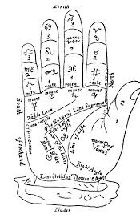 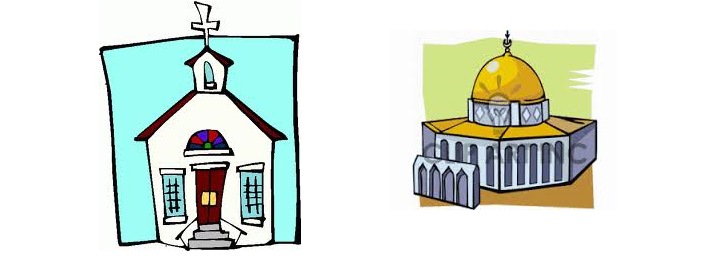 200 – Religion
200’s 	Bible Stories
230		Christianity
290-291	Mythology
292		Greek & Roman Mythology
292		Norse Mythology
296		Judaism
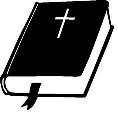 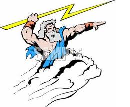 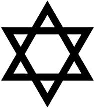 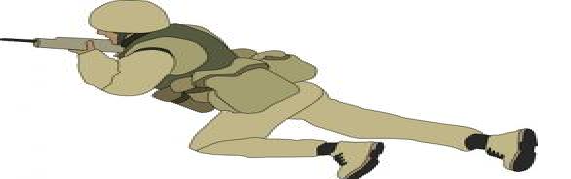 300 – Social Studies
305.89		Indians of North America
306 		Families
306.89		Divorce
307		Communities
320’s		Government
324.6 		Elections
330’s 		Careers
332.4 		Money
355 – 359	Army & Navy
362		Handicaps
363		Environmental Issues
363.23		Police
394.2		Holidays
398.2		Folklore & Fairy Tales
398.8		Mother Goose & Nursery Rhymes
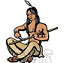 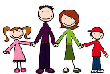 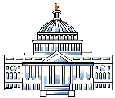 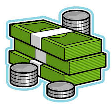 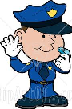 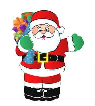 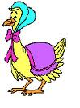 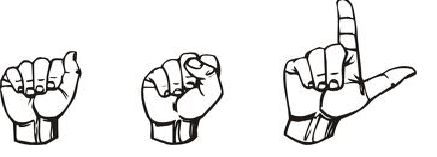 400 – Language
419		Sign Language
423		Dictionaries
430		German
440		French
450		Italian
460		Spanish
461.7		Russian
492		Hebrew
495.1		Chinese
495.6		Japanese
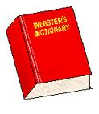 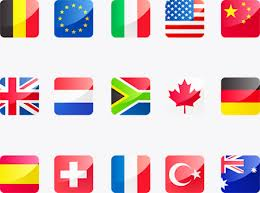 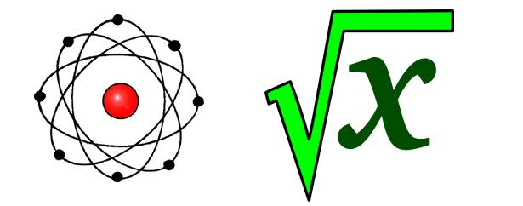 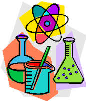 500 – Science & Math
507.8		Science Experiments
510’s		Math
520’s		Planets & Stars
525		Earth
529		Time
537		Electricity
538		Magnets
549		Rocks & Minerals
551.2		Volcanoes
551.5		Weather
552		Rock Collecting
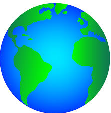 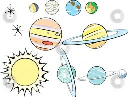 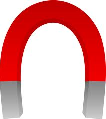 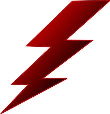 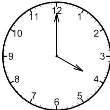 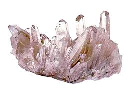 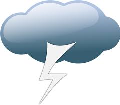 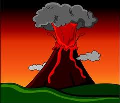 500 – Science & Math Cont.
567.9		Dinosaurs
582		Trees
591		Zoology
594		Mollusk (clams, snails, octopuses, squids)
595.3		Crustaceans
595.4		Spiders
595.7		Insects
597.06	Fish
597.3		Sharks
597.6		Amphibians (salamander, newt, toad, frog)		
597.9		Reptiles (turtles, lizards, snakes, alligator, crocodile)
598.2		Birds
599		Mammals
599.1		Platypus
599.2		Marsupials (kangaroos, opossums)
599.3		Rodents, rabbits, anteaters
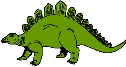 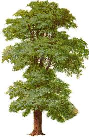 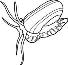 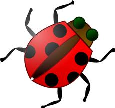 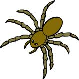 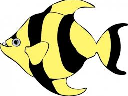 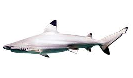 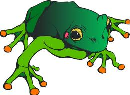 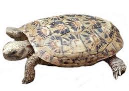 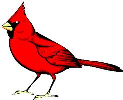 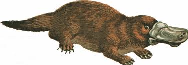 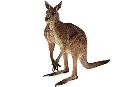 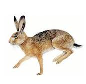 500 – Science & Math Cont.
599.4		Bats
599.5		Whales & dolphins
599.7		Carnivores (rhinos, seals, bears, wild cats, wild dogs, bison, camels, 			    deer, seals, giraffe, raccoon, walrus)
599.8		Primates (monkey, apes)
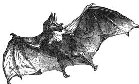 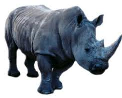 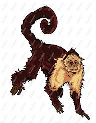 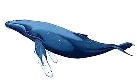 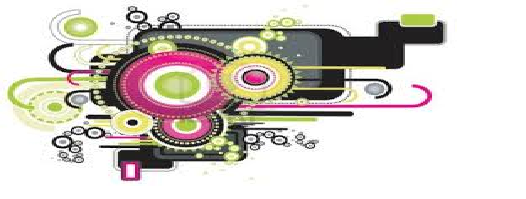 600 – Technology
600		The Way Things Work
608		Inventions
610’s		The Body
623		Boats
625		Trains
629’s		Vehicles (Airplanes, helicopters, cars, trucks, space ships)
635		Gardening
636.1		Horses
636,2		Cows & llamas
636.3		Sheep & goats
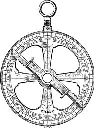 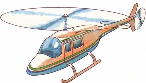 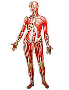 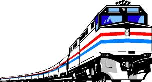 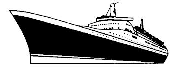 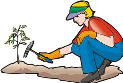 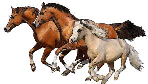 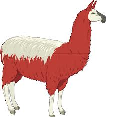 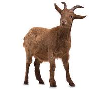 600 – Technology Cont.
636.4		Pigs
636.5		Poultry (chickens, turkeys, ducks)
636.7		Dogs
636.8		Cats
641.5		Cookbooks
686		How a book is made
690’s		How buildings are made
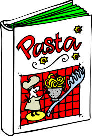 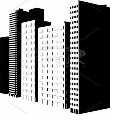 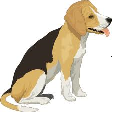 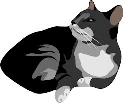 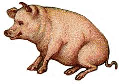 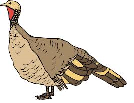 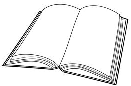 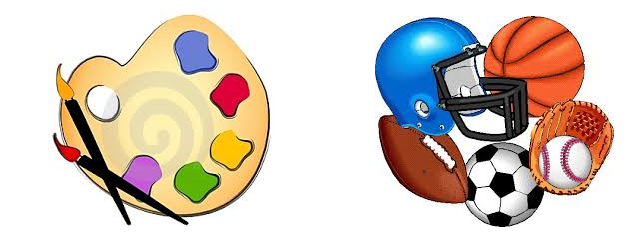 700 – The Arts & Sports
700-709	Art History and artist
741		How to draw
745.5		Crafts
770		Photography
784		Song Books
791.3		Circus
791.4		Movies
791.5		Puppets
792.8		Ballet
793.8		Magic Tricks
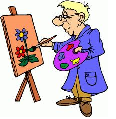 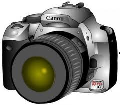 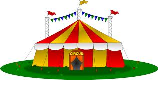 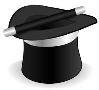 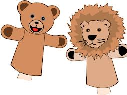 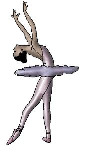 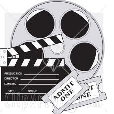 700 – The Arts & Sports Cont.
794		Games
796.2		Skateboarding
796.32	Basketball
796.33	Football
796.334	Soccer
796.357	Baseball
796.7		Auto racing
796.8		Martial Arts
796.9		Snowboarding
798.2		Horseback Riding
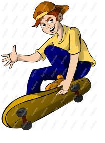 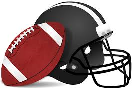 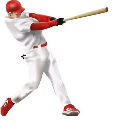 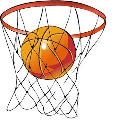 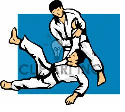 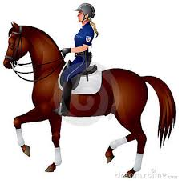 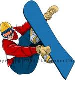 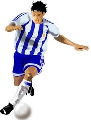 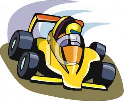 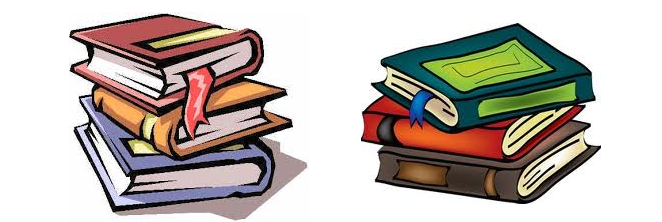 800 – Literature
808		How to Write
808.81	Poetry Collections
808.83	Short Stories
811		American Poetry
812		Plays
818.54	Jokes and Riddles
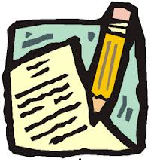 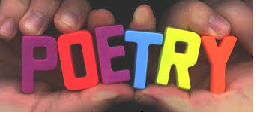 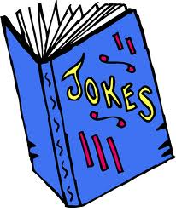 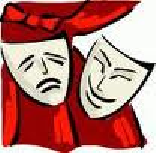 a
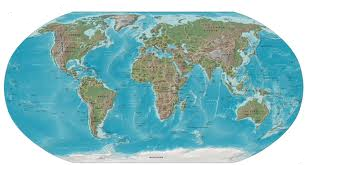 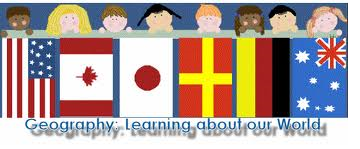 900 – Geography & History
910.4		Shipwrecks
910.4		Pirates & Explorers
912		Atlases
914-916	Countries of the World
917		United States
917.4		New Hampshire
929.9		Flags
932		Ancient Egypt & Mummies
937		Roman History
938		Greek History
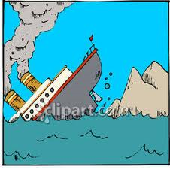 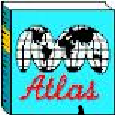 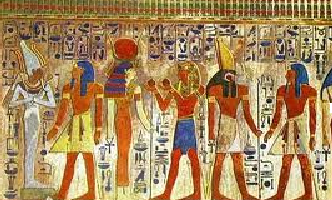 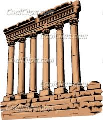 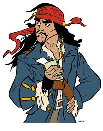 900 – Geography & History Cont.
940		Middle Ages and Knights
973		US History
978		Cowboys & the Wild West
998		Arctic & Antarctica
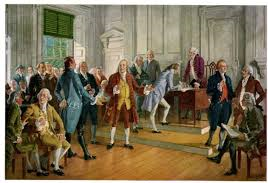 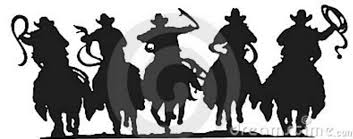 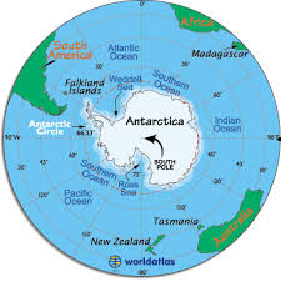 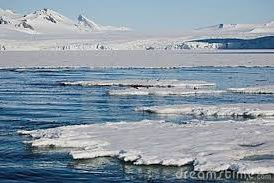 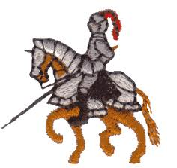 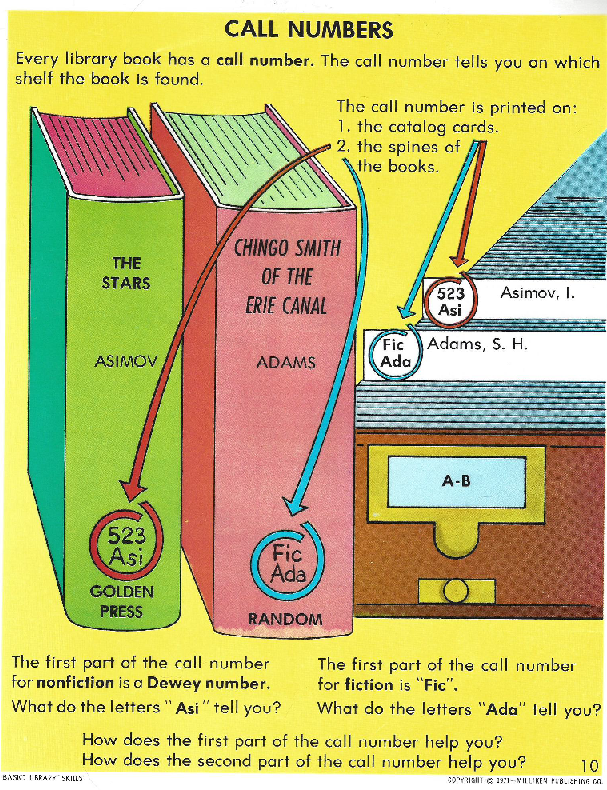 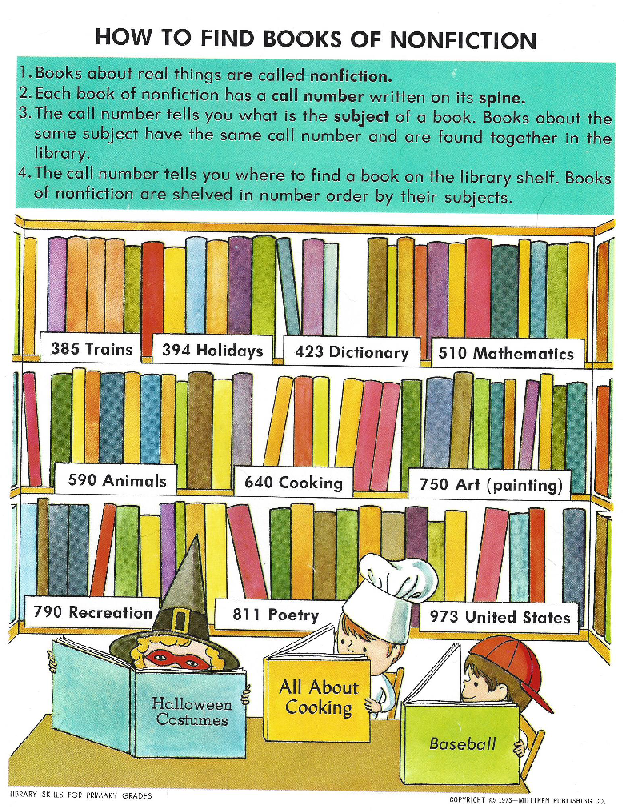 The Dewey Decimal Classification System:Call Numbers
Again in this DDCS there is a call number on the spine of each book, or other library item, that is like the address for the book.  We find books on the shelf using their call number (address).
The books (or items) are put on the shelf in number order.
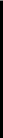 Call Numbers/Book Addresses
Non-fiction books are put on the shelf by number, and then by the first three letters of the author’s last name (Cutter line).
Fiction Call Numbers
Mr. Dewey originally put fiction under category 800 (810) of the DDCS.
There are too many fiction books to fit in the non-fiction section, so fiction books have their own sections in the library.  

A fiction call number is made up of the first three letters of the author’s last name.

Example:  
				
	  

		E			              F
	                         Bre
					            Cle
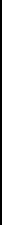 Locating Fiction Books on the Shelf
Fiction books, and other items, are found on the shelf in alphabetical order by the first three letters of the authors last name. 

Example:
Review
Review Questions
Who is the person who created the Dewey Decimal Classification System?
What is the Dewey Decimal Classification System?
How many main categories are there in the DDCS?
What is a call number?
What does a fiction call number look like?
What does a non-fiction call number look like?
Review Answers
Review Question Answers
1.  What is the Dewey Decimal Classification System?
	Answer: It is a system to organize books, and other materials, on the library shelves, so that we can find them.
2.  Who is the person who created the Dewey Decimal Classification System?
	Answer:  Melvil Dewey
3.  How many main categories are there in the DDCS?
	Answer:  10
4.  What is a call number?
	Answer:  A call number is the books address on the library shelves.     
5.  What does a fiction call number look like?	
	Answer: A fiction call number has the first three letters of the author’s last name.     
6.  What does a non-fiction call number look like? 
	Answer: A decimal number for the books’ subject, and the first three letters of the author’s last name.
The End
Sources:	

Basic library skills, n.d. (1971). Wilkinsberg, PA: Milliken Publishing Company.  (Authors name not available)
 
Information on the Dewey Decimal Classification taken from:  Weisburg, H. & Toor, R. Teacher’s Portfolio of Library Skills Lessons & Activities (1985).   
            The Center for Applied Research in Education, Inc. 
 
Campbell, L., Knight Mayfield, L., & Smith, G. (1989). A student's guide on how to use a library.
            Wilkinsburg, PA: Hayes School Publishing Company.

How to Find Items in the Library. (2013). Retrieved from  http://www.ais.up.ac.za/vet/infomania/infomania14/dewey14.htm

Dewey Decimal System at pppst.com, The Numbers in Non-Fiction Power Point, retrieved from: http://languagearts.pppst.com/deweydecimals.html
 
Library Skills for Primary Grades,  n.d.  (1973). Milliken Publishing Company, 1973    (Authors name not available)